Cours Génie forestier
La couche de forme
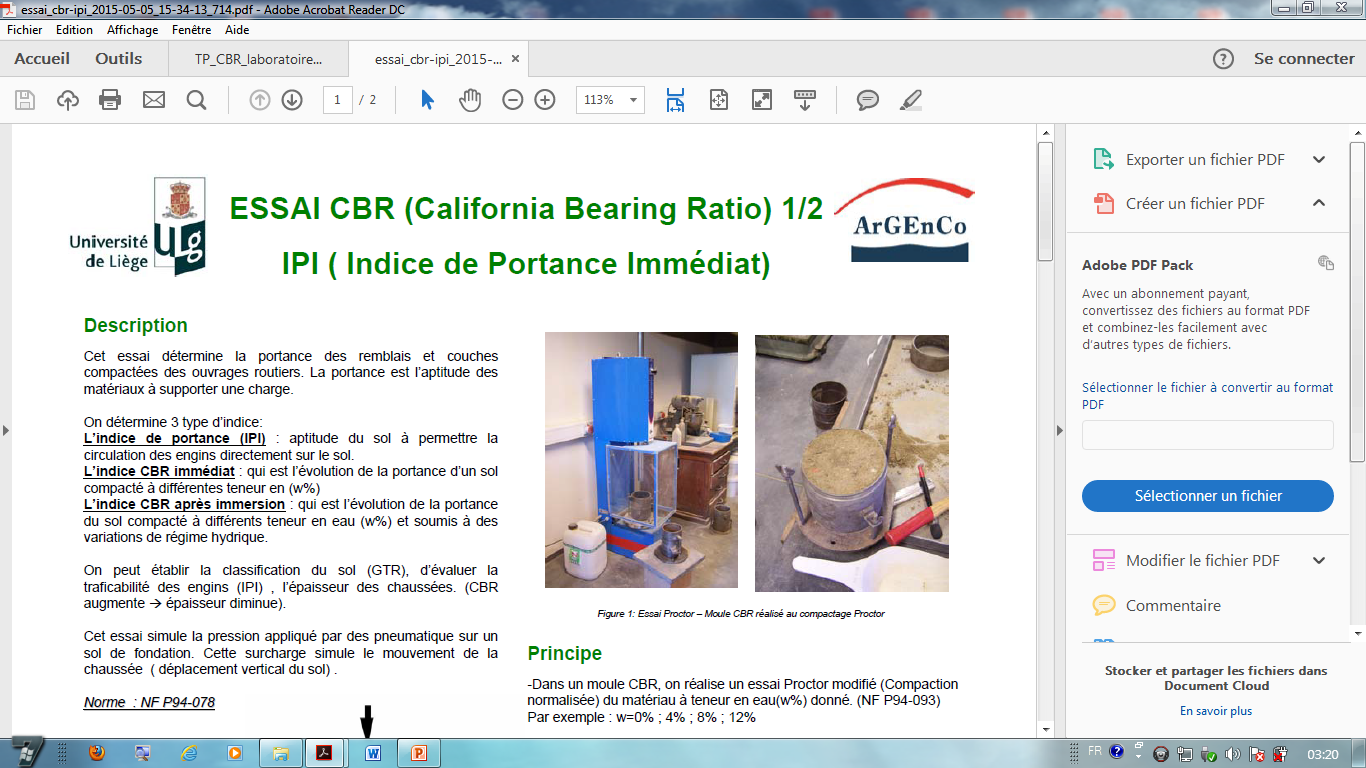 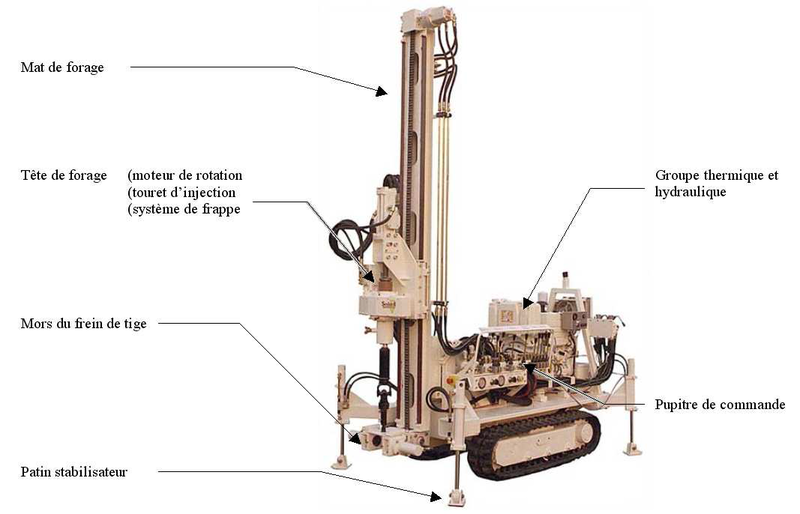 Un rapport géotechnique de sondage
Calcul du CBR
>5
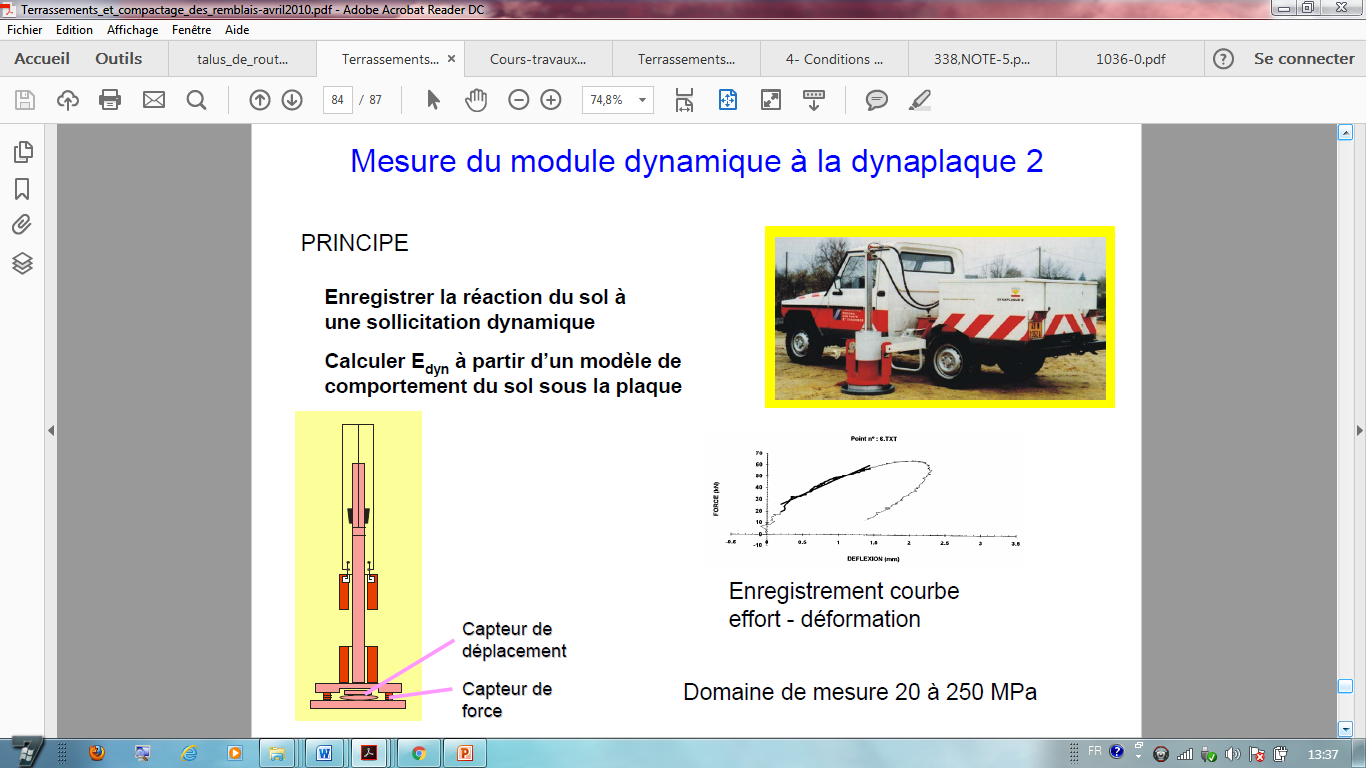 La  couche de forme n’est  pas indispensable
Analyse  de portance
Un sol support de  bonne  portance
Un sol support de  bonne portance
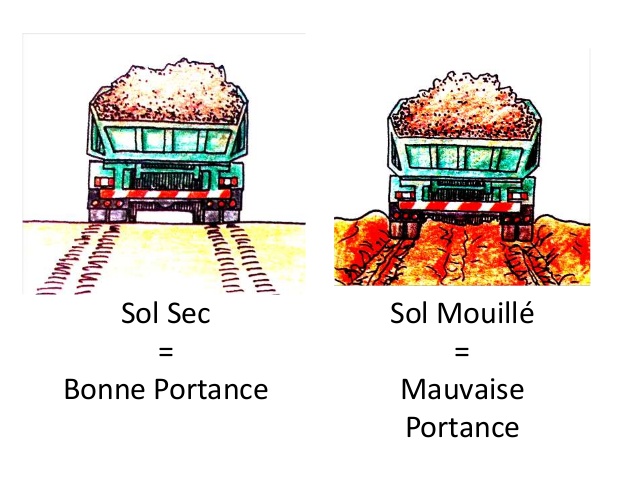 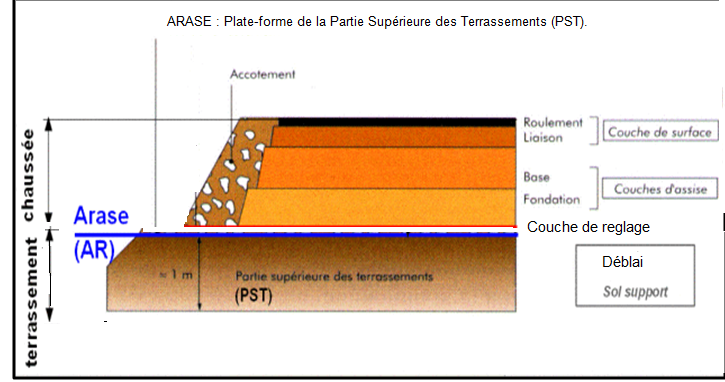 PST4,PST5, PST6
AR2, AR3,AR4
Sondage  et  IP en place
Classe de PST
Classe d’Arase
Sols insensibles à l’eau
Rés  mécanique élevée
Ps ≥50 MPa 
 Ps ≥ 200MPa
Portance du sol (Ps)
Un sol support de  mauvaise  portance
Analyse au labo
1-Les paramètres de nature, dont les caractéristiques sont :
- Granularité (Tamisage)
 Argilosité (limites d’Atterberg, éssai au bleu de méthylène, équivalent de sable)

2-Les paramètres de comportement mécanique, dont les caractéristiques sont:
- Résistance à la fragmentation
- Résistance à l'usure
Friabilité

3-Les paramètres d'état hydrique :
état hydrique ( très humide, humide, moyen humide, sec et très sec)
a. Teneur en eau
b. Essai Proctor
c. Poinçonnement IPI
Remblai  rapporté  ou emprunt
Améliorer la portance  du sol et reclasser la PST et l’Arase
Un sol support de  mauvaise  portance
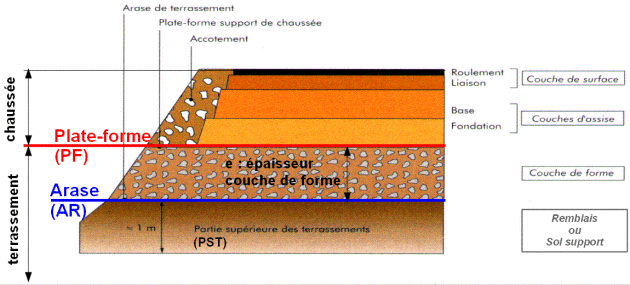 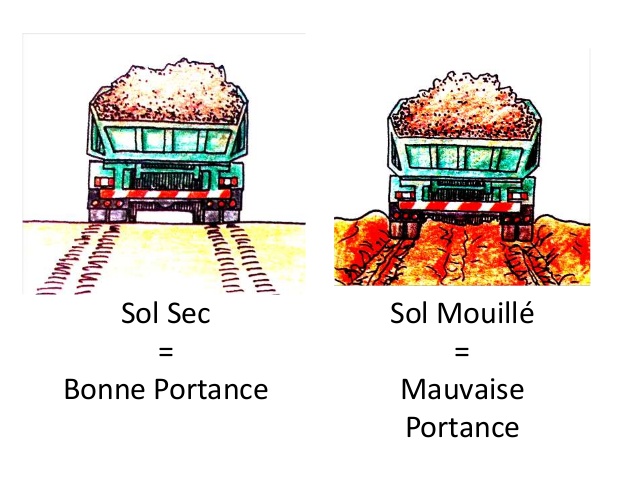 Sondage  et  analyse au labo
Classe de PST
Classe d’Arase
PST0,PST1, PST2,PST3
AR0, AR1
Sols sensibles à l’eau
Res  mécanique faible
Portance du sol (Ps)
Ps ≤ 20 Mpa
Ps <  50 MPa
La portance du sol est  assurée  à court terme  durant les travaux
La portance du sol  n’est pas assurée à long terme après l’utilisation de la route
La  couche de forme est indispensable et obligatoire
La couche de forme est définie comme la structure d'adaptation réalisant l'interface entre la partie supérieure des terrassements PST (zone correspondant environ au mètre supérieur) et le corps de la chaussée.
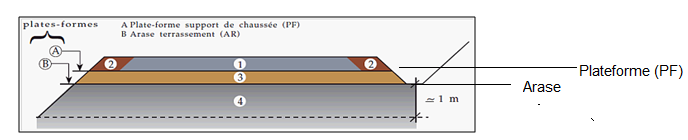 Un sol support de  bonne  portance
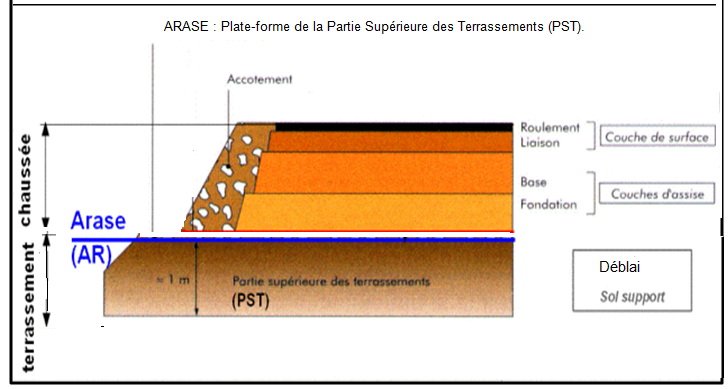 Définition: Partie Supérieure des Terrassements ou PST :
Zone supérieure d'environ 1 mètre des terrain en place (déblais)
Définition: Arase ou AR :
Plate-forme de la Partie Supérieure des Terrassements (PST).
La conception de la plate-forme support de chaussée (PFSC)
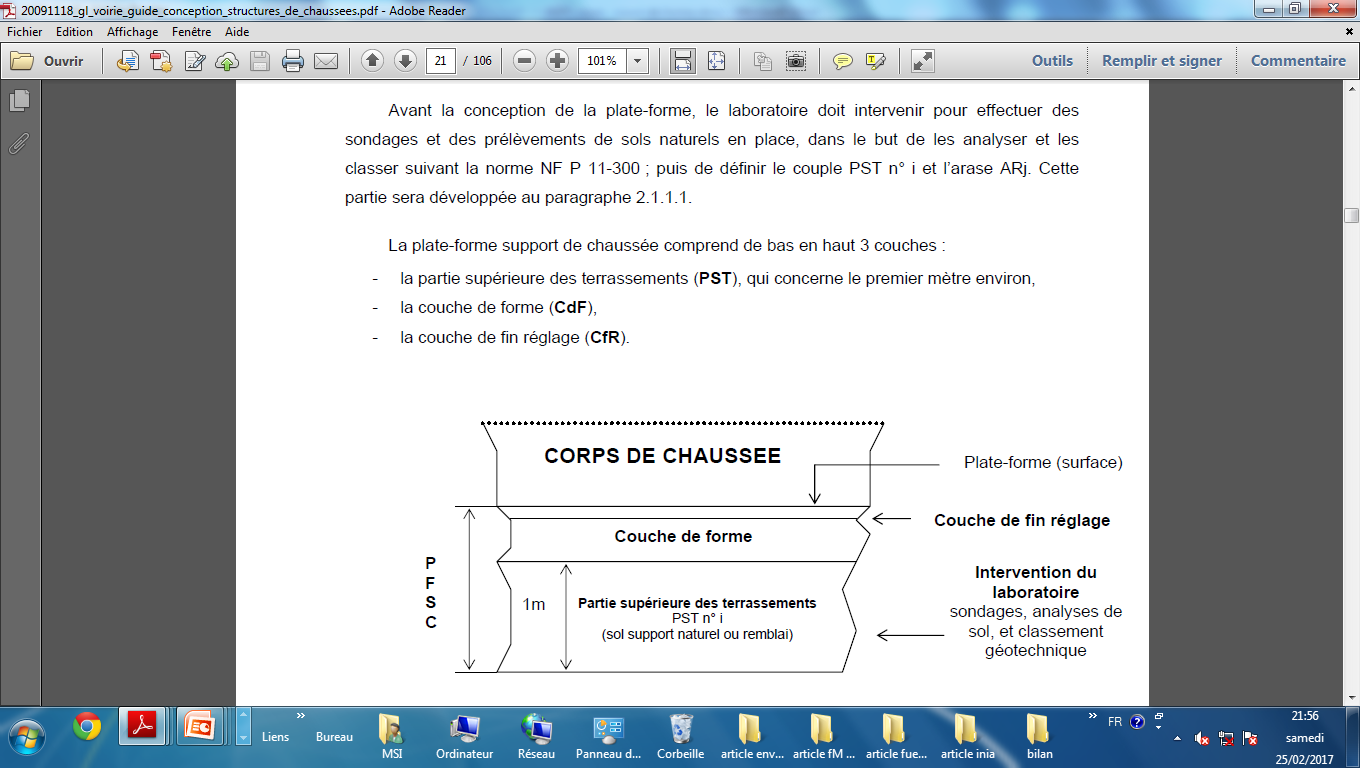 Définition: Plate-forme support de chaussée (PFSC)
La plate-forme support de chaussée (PF Ou PFSC) est la surface supérieure de la couche de forme.
Plate-forme support de chaussée comprend de bas en haut 3 couches :
- la partie supérieure des terrassements (PST), qui concerne le premier mètre environ,
- la couche de forme (CdF),
- la couche de fin réglage (CfR).
La  couche de forme est indispensable et obligatoire
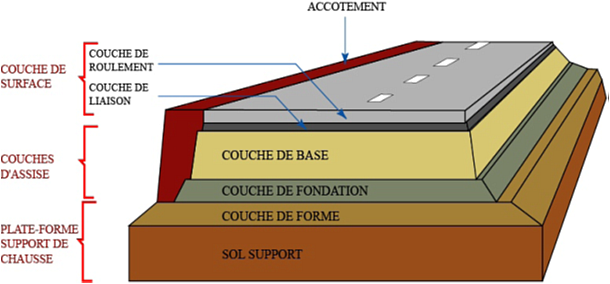 Coupe type d’une structure de chaussée souple
Les conditions de mise en oeuvre d’une couche de forme
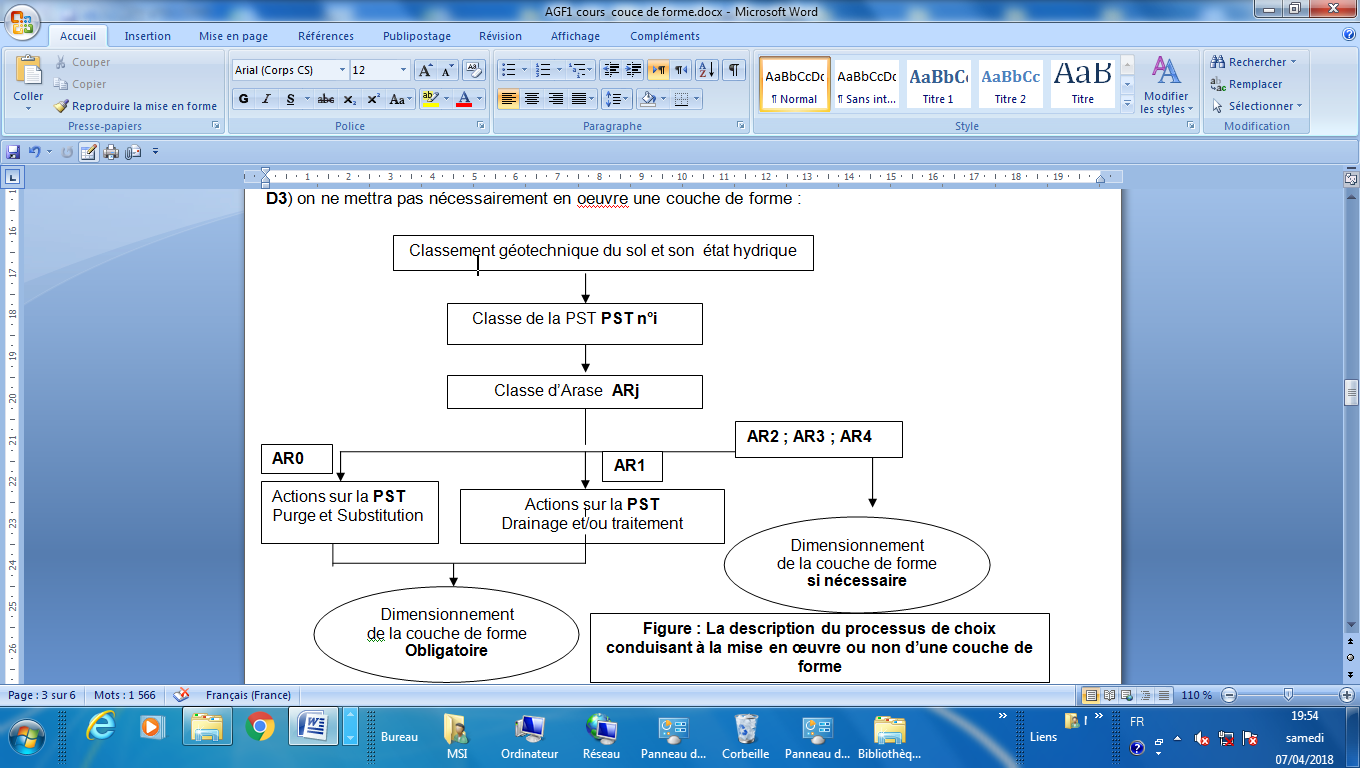 Les conditions de mise en oeuvre d’une couche de forme
Un choix de matériau défini pour la  couche de forme
La couche de forme doit être composée si possible :
de sable et de graves traités,
de matériaux graveleux non traités.

Certains types de matériaux sont à éviter pour la couche de forme :
sable argileux,
sable fin limoneux,
sol marneux,
limons, etc.
Fonctions de la couche de forme
La couche de forme répond à la fois à des objectifs :
à court terme (vis-à-vis de la phase de réalisation de la chaussée)
à long terme (lorsque l'ouvrage est en service).
Fonctions à court terme
Atténuer les irrégularités altimétriques de l’arase.
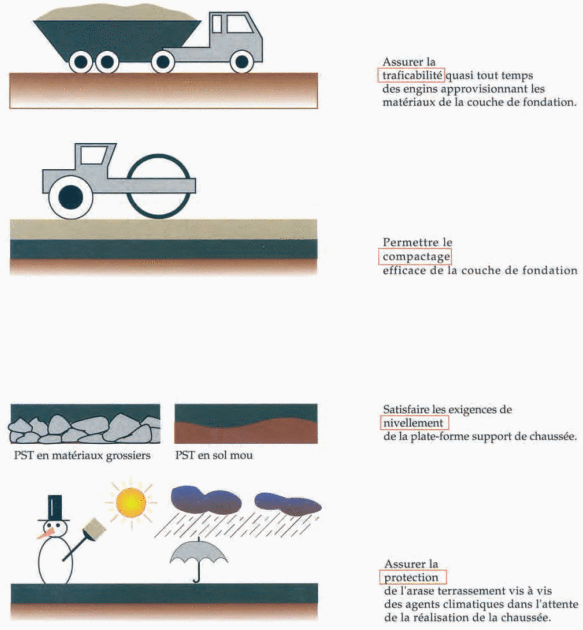 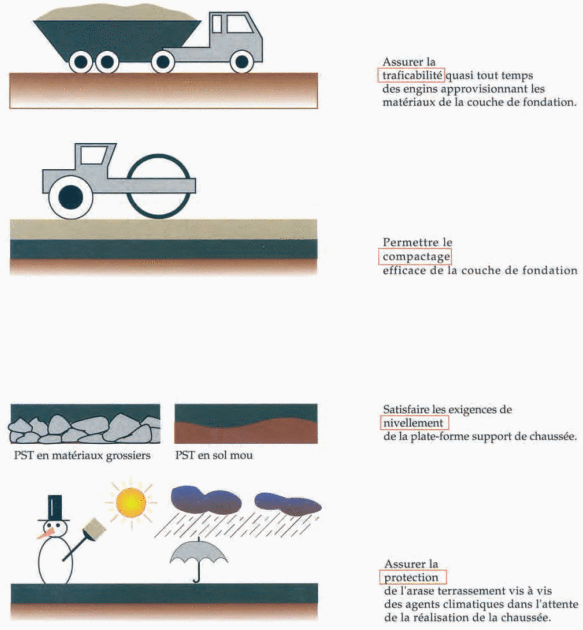 Bonne traficabilité (permettre la circulation de chantier)
Qu’elle protège le remblai (PST) de l’eau et les effets des intempéries
Qu’elle permette le compactage de la chaussée
Fonctions à long terme
homogénéiser la portance du sol :
 permettant ainsi de concevoir des chaussée d'épaisseur constante
assurer le maintien dans le temps  :
en dépit des fluctuations de l'état hydrique des sols supports sensibles à l'eau
assurer la protection thermique des sols supports gélifs
contribuer au drainage de la chaussée
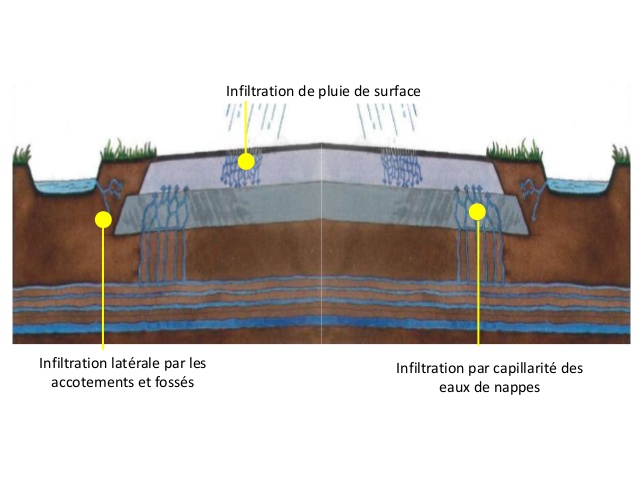 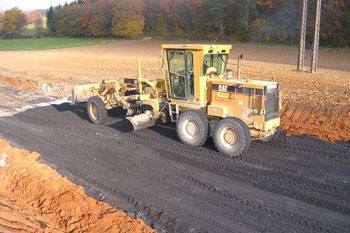 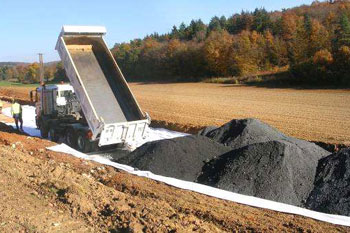 Couche de forme  sur géotextile
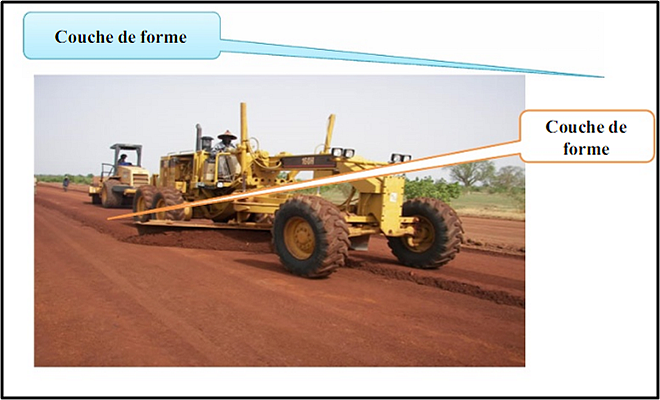 Détermination de l’épaisseur de la couche de forme
La couche de forme sert à améliorer et à optimiser la portance du sol. Elle peut être constituée soit de matériaux grenus roulés ou concassés, soit de matériaux traités aux liants  hydrauliques.
L’épaisseur de la couche de forme dépend de plusieurs paramètres :

- la classe de la PST n° i et de l’arase (ARj),
- la classe de la plate-forme (PFi) visée à long terme,
- la classe géotechnique du matériau constituant la future couche de forme.
Le croisement de la PF demandée et de l'AR permet de déterminer l'épaisseur de la couche de forme suivant le matériau choisi.
4 classes de plate-forme en fonction des portances à long terme sont visées :

PF1 (20 MPa)
PF2 (50 MPa)
PF3 (120 MPa)
PF4 ( 200 MPa)
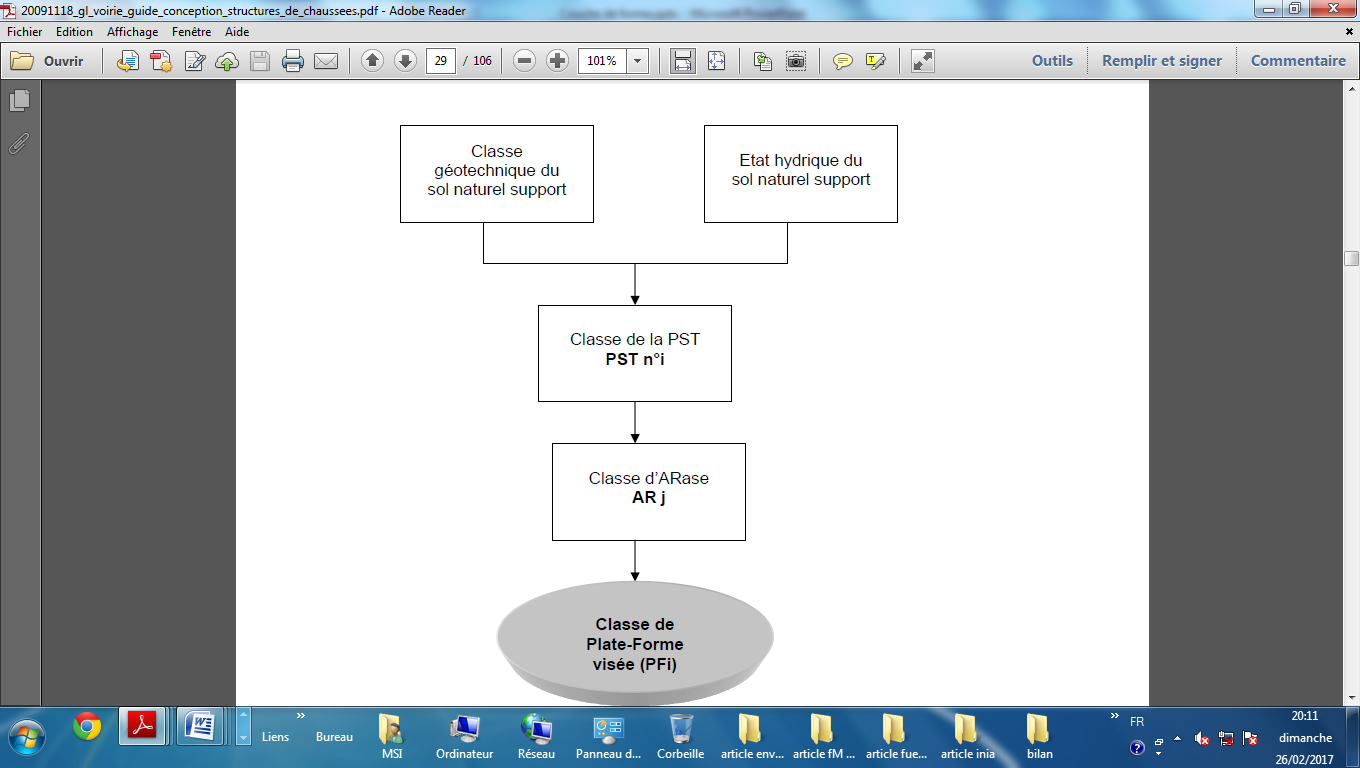 PST4,PST5, PST6
AR2, AR3,AR4
PST0,PST1, PST2,PST3
AR0, AR1
Obligation  de la  couche  de forme
Pas de couche  de forme
PF1, PF2,PF3, PF4
Pour les sols traités en place
Ces sols sont traités à la chaux  industrielle  et ou au ciment ou avec un traitement mixte  à des doses bien définis par le labo de géotechnie.
L’épaisseur  à adopter varie entre :
20 et 30 cm pour les sols  à la chaux seule.
20 à 25 cm pour les  sols traités à la chaux et au ciment.
Pour les sols non  traités
L’épaisseur  à adopter varie entre  20 et 70 cm avec un compactage intense.
Après réception de la couche de forme
Pendant les travaux
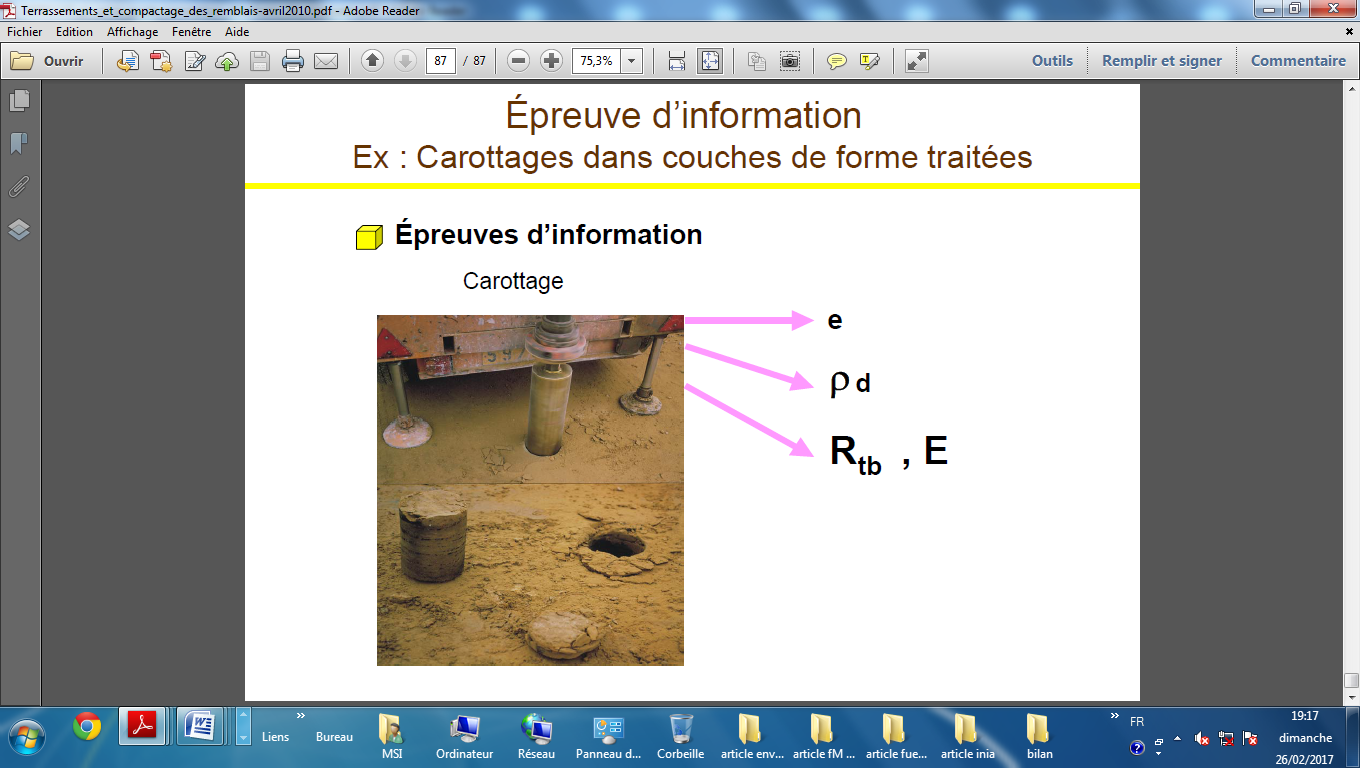 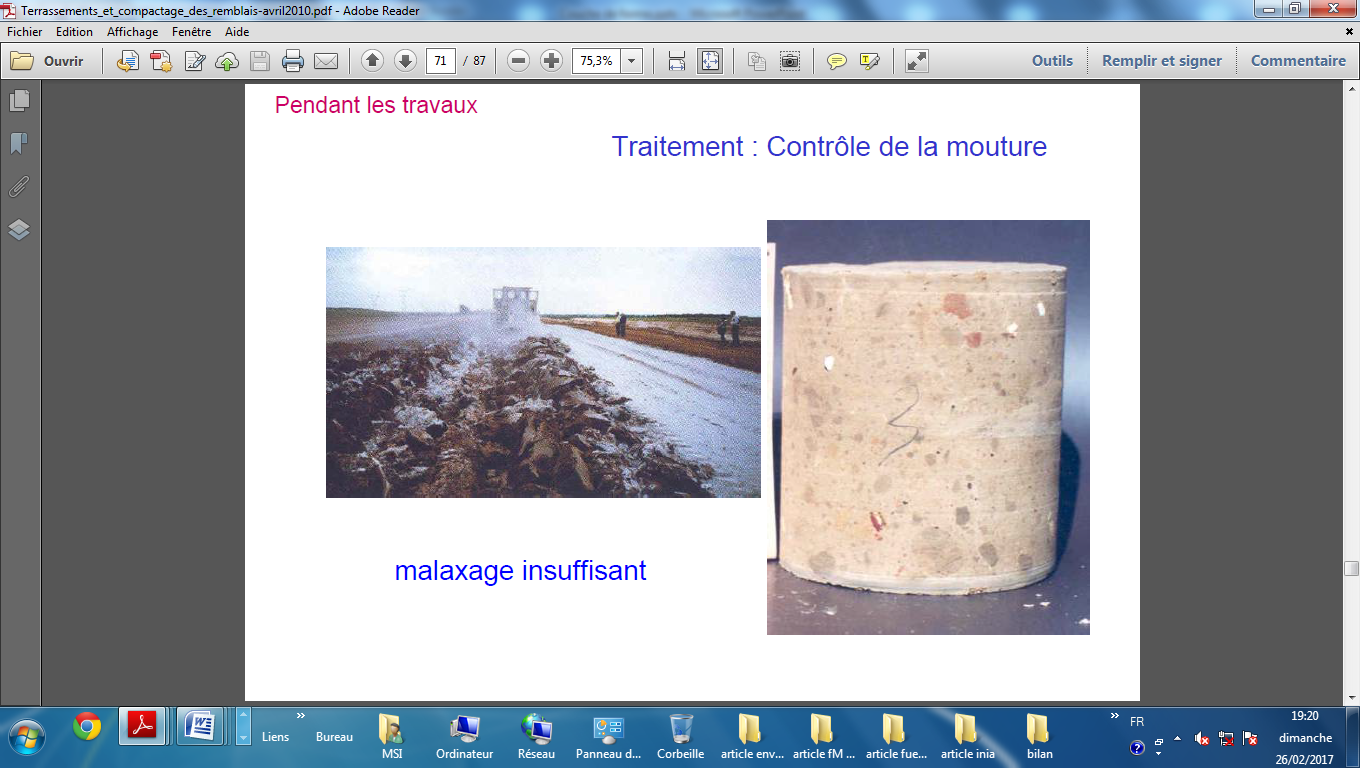 Exécution du corps de  la chaussée
Techniques de préparation et de protection des matériaux pour emploi en couche de forme
Les techniques considérées se rangent en quatre rubriques :
G : Action sur la granularité
W : Action sur l'état hydrique
T : Traitement
S : Protection superficielle
Les actions envisageables sur la granularité sont  :
élimination à la fois de la fraction fine sensible à l'eau et de la fraction grossière
par criblage  et lavage .
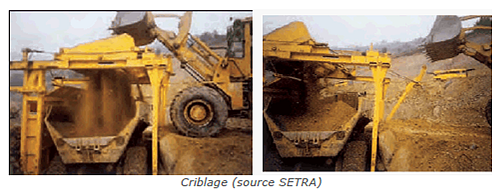 W : Action sur l'état hydrique
Les actions envisageables sur l'état hydrique sont :
 une humidification de la masse du matériau pour ramener son état hydrique
de sec à moyen
 un arrosage pour maintenir la teneur en eau durant le malaxage et le compactage
T : Traitement
Les traitements envisageables sont :
 liant hydraulique
 chaux
 mixte
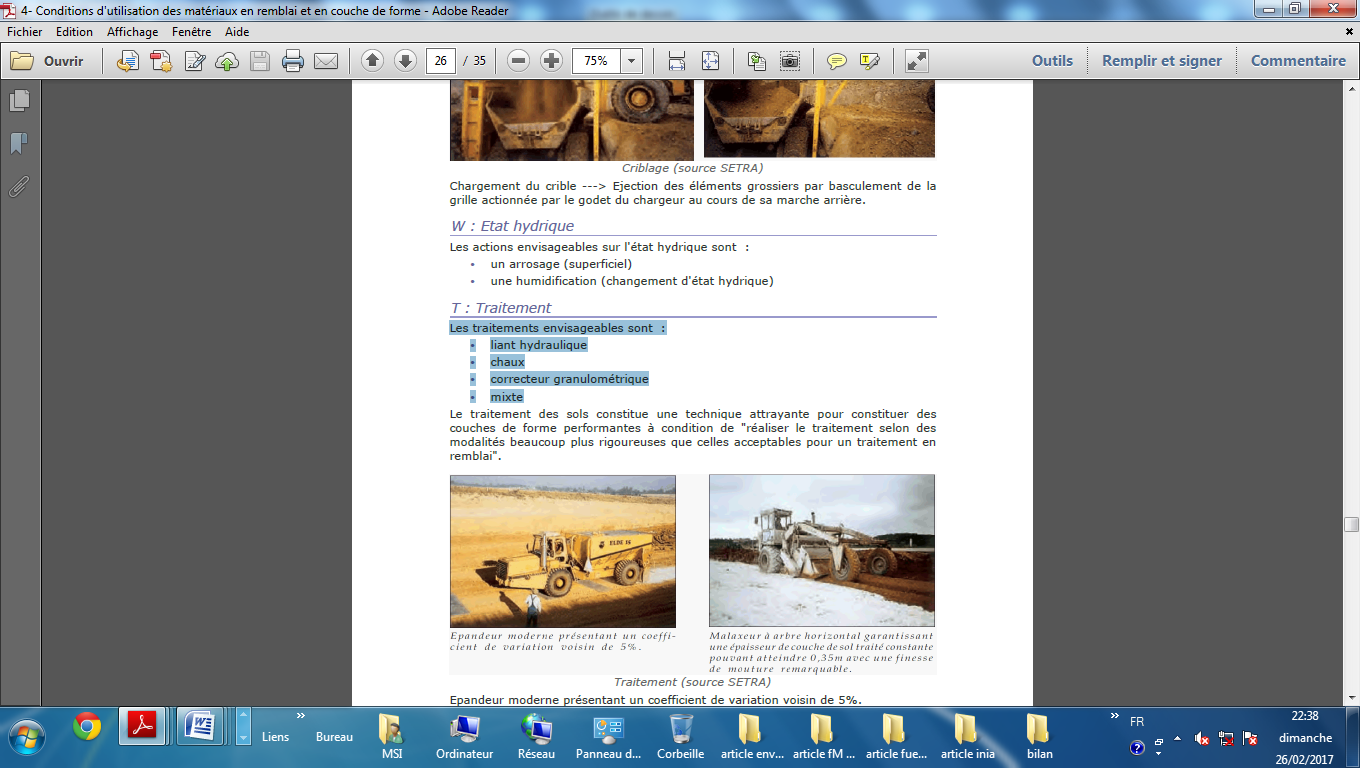 Epandeur moderne
Malaxeur
S : Protection superficielle
Cette protection vise un bon accrochage avec la couche de fondation, la réduction des poussières sous le trafic..et  donner un aspect durcis pour les matériaux utilisés soit traités ou non.
Suivant les matériaux de couche de forme utilisés, les techniques de protection
superficielle pouvant être appliquées sont :
 réalisation d'un enduit de cure gravillonné ou éventuellement clouté.
 réalisation d'une couche de fin réglage à base de sable fin enduit de cure gravillonné
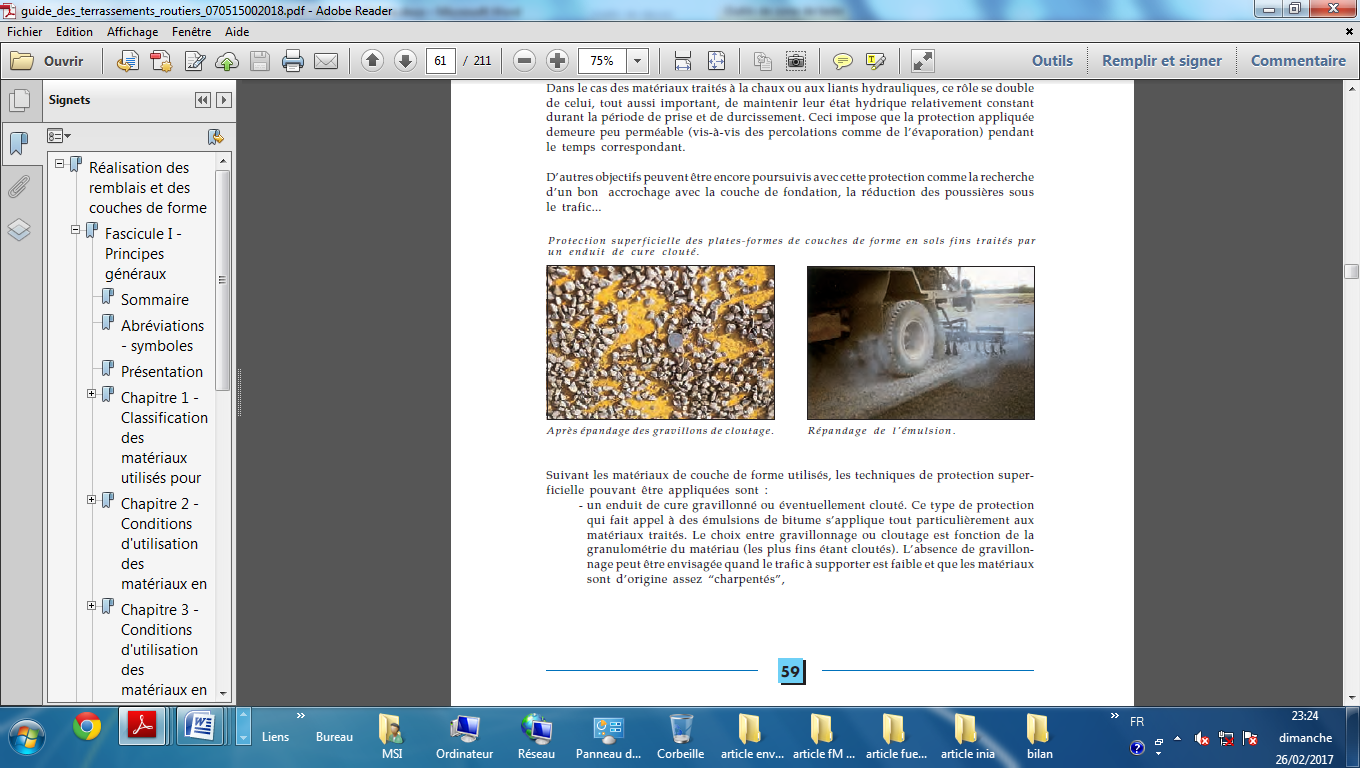 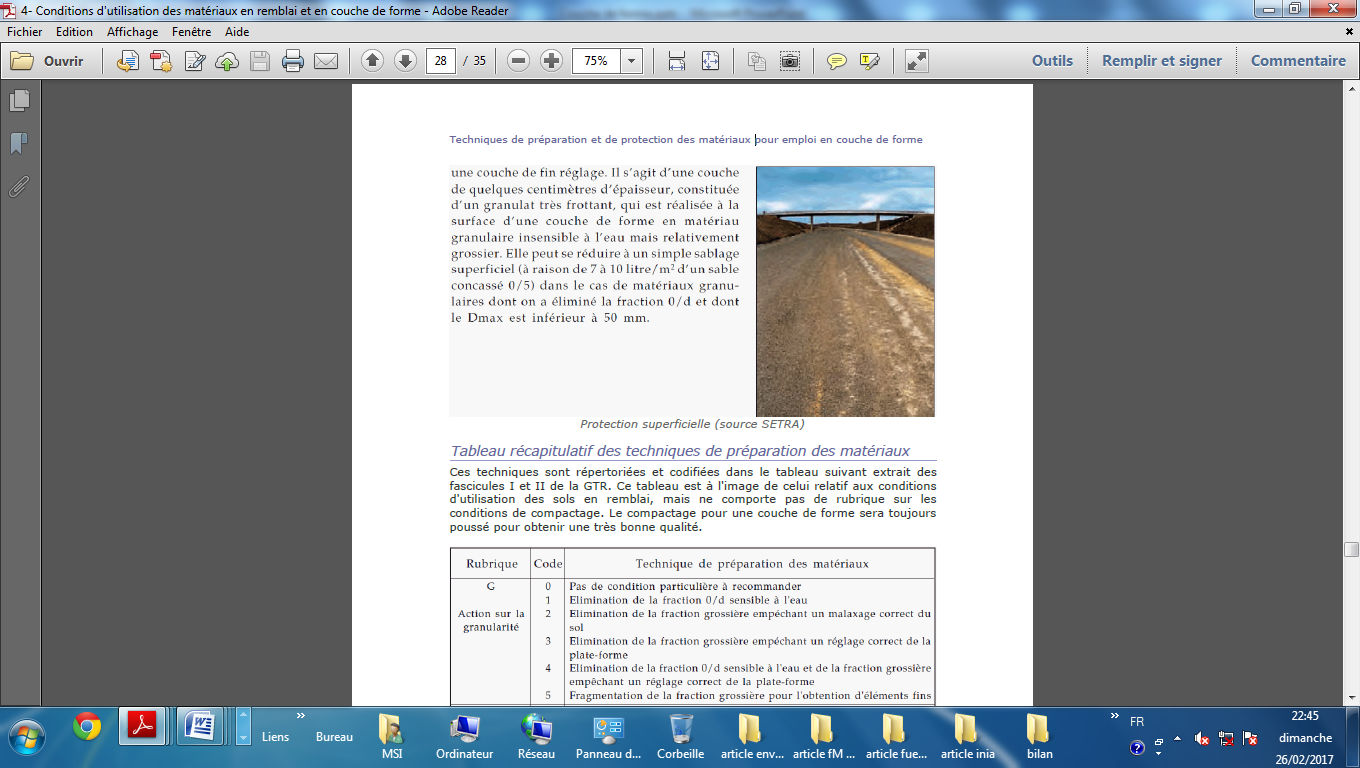 Couche de bitume
Couche de fin réglage
Couches d’assises
                             Fondation et de base